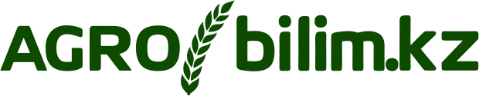 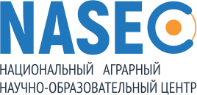 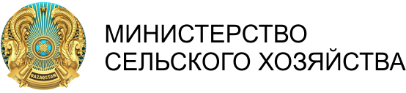 ТЕМА ВЕБИНАРА: «ЭКОНОМИЧЕСКАЯ ЭФФЕКТИВНОСТЬ  СЕЛЬСКОХОЗЯЙСТВЕННОГО КООПЕРАТИВА ПРИ ПРОИЗВОДСТВЕ МОЛОКА И МОЛОЧНОЙ ПРОДУКЦИИ»
Эксперт – Баймуханов А.Б., к.э.н., заведующий отделом «Развитие переработки и логистики сельхозпродукции» ТОО «КазНИИЭАПКиРСТ»

Председатель Правления ТОО «КазНИИЭАПК и РСТ» Рустембаев Б.Е.
Характеристика:
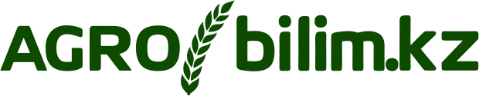 Сельскохозяйственный кооператив за счет заемных средств приобрела племенных коров гольштино-фризских пород в количестве 130 голов, контейнерного типа молочный цех по производству кефира, айрана, а также доильного зала, танка для охлаждения молока и комплектующих для организации молочно-товарной фермы и минизавода по выпуску молочных изделий. Организация СПК полностью замкнутого молочного комплекса позволило снизит себестоимость производства, увеличить объемы выпуска качественной, конкурентоспособной, отечественной молочной продукции с высокой добавленной стоимостью. Привлекаемый персонал обучен работе с оснащаемым оборудованием. Строительство молочно-товарной фермы предусмотрено как сырьевое обеспечение минизавода по выпуску молочной продукции. Стабильная работа молочно-товарной фермы и минизавода заготовка собственного и закуп дополнительного сена по оптимальной цене осуществляться в сезонный период и складируется на собственном сеновале, откуда снабжается  в течение всего года.
Посевная площадь сельскохозяйственных культур СПК
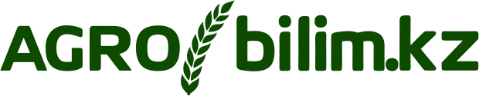 Государственная поддержка (инвестиционное субсидирование)
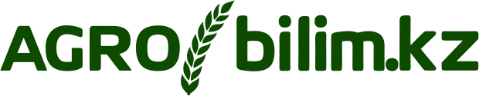 Штатное расписание :
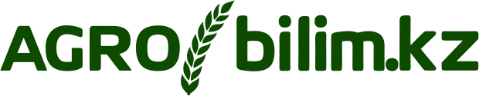 Штатное расписание Административно-управленческий персонал насчитывает 6 сотрудников, в том числе 1 директор, 1 главный бухгалтер, 1 инженер-механик, 1 технолог, 1 заведующий складом, 1 мастер молочного цеха. Месячный фонд оплаты труда – 1 050 000 тенге;
Производственный персонал насчитывает 11 сотрудников, в том числе 1 оператор, 1 ветеринар, 2 рабочих, 1 грузчик, 1 лаборант, 1 техничка, 1 фасовщик, 1 менеджер по продажам, 1 водитель, 1 электрик. Месячный фонд оплаты труда – 1 080 000 тенге.
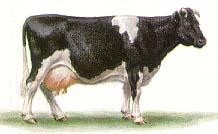 ПРОИЗВОДСТВЕННАЯ ЧАСТЬ: Характеристика и продуктивность пород КРС молочного направления
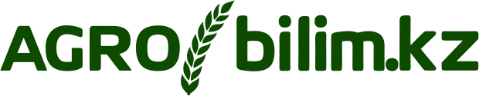 Конкурентная сравнительная таблица на приобретаемый племенной КРС из Европы.
Характеристика
Голштинская порода выделяется среди других молочных пород очень крупным телосложением. Живая масса быков - до 1 200 кг. Живая масса бычков при рождении 45 кг, телок 38-40 кг. Живая масса коров-первотелок до 650 кг, взрослых животных - до 750 кг. 
Продуктивность
Голштинская порода, обладая высоким удоем за лактацию, уступает другим породам по качественным параметрам молока, длительности продуктивного периода, плодовитости, требованиям к условиям содержания. Молоко пригодно для производства в основном мягких и свежих сыров (типа моцарелла). Показатели продуктивности голштинской черно-пестрой породы различны в отдельных странах, так как имеются существенные отличия по целям разведения, климатическим и кормовым условиям. 
Наиболее высокий средний удой в Израиле (свыше 10 000 кг), хотя жирность молока не превышает 3-3,2%, содержание белка - около 3%. В США и Канаде удой коров голштинской породы несколько ниже, но содержание жира - 3,6-3,7, белка - 3,1-3,2 %.
В Казахстане на племзаводах средний удой на корову 7 340 кг молока жирностью 3,8% (черно- пестрая масть), голштины красно-пестрой масти - 4 153 кг жирностью 3,96%.
На 2022 год ориентир продуктивности породы не хуже: 9 000 кг молока, содержание жира - 3,8%, содержание белка - 3,3%. В результате исследований в Казахстане определено, что лучшие показатели у трех компании: Айс 10 562 л., ОХМК 9 945 л. и Агрофирма Родина 9 522 л.
В рамках проекта планируется приобретение 130 голов коров по стоимости 1 150 000 тг. (2 300 Euro по курсу 500 тг.) за 1 голову с учетом доставки, без страхования.
Перечень и описание приобретаемого перечня оборудования комплекса по переработке молока
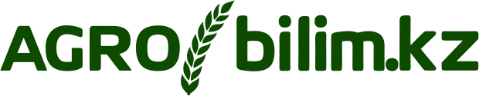 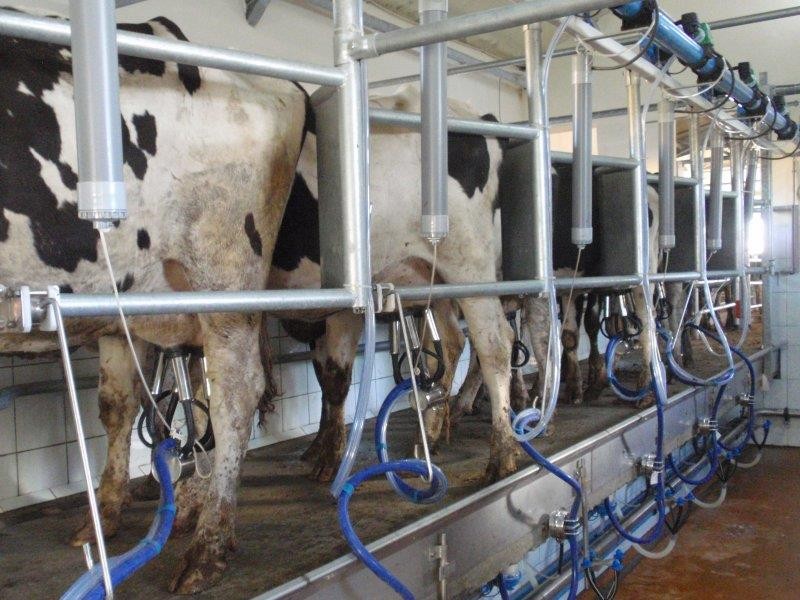 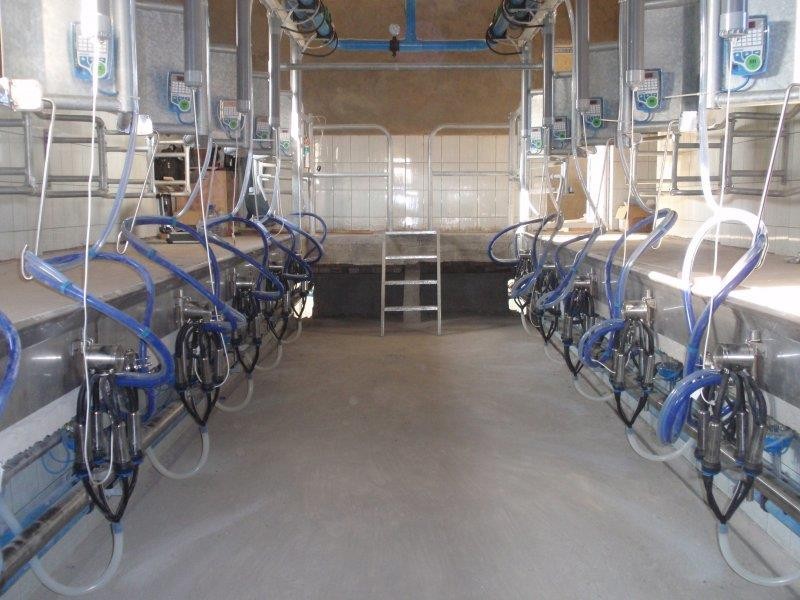 Доильный зал «ёлочка» 2 х 16 мест
Структура инвестиционных затрат по проекту
Доильный зал «ёлочка» 2 х 16 мест производства компании «Dutchlac» (Голландия). Общая производительность доильного зала составляет примерно 130 коров в час. Данный доильный зал идёт с измерительным оборудованием для молока с системой ACR (автоматическая система снятия кластеров).  Молокомеры оснащены измерением проводимости.
В комплект оборудования входит:
Контролёр частоты для вакуумных насосов
Опорная система для шлангов, включая монтажные материалы
Пробники для молока
Все данные, поступающие со счётчиков молока, таких как надой, измерение проводимости для выявления мастита и вся остальная сопутствующая информация, автоматически поступает в компьютерную программу менеджмента, а также сразу просматривается на дисплеях в доильном зале. В транспондеры (шагомеры) можно дополнительно внести измерение активности, что позволяет выявить коров в «охоте», хромающих или больных коров.
Перечень и описание приобретаемого перечня оборудования комплекса по переработке молока
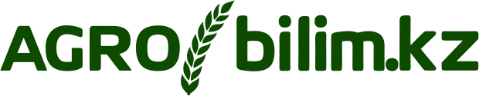 Танк для охлаждения молока объёмом 6 000 литров
Поставщиком осуществляется поставка ёмкости объёмом от 300 до 15 000 л., которые в дальнейшем приспосабливают к нуждам каждого хозяйства. Оснащая их по стандарту тяжёлыми мешалками и системами автоматической промывки, мы также при необходимости можем их оборудовать в соответствии с желаниями клиента. 
Объём 6 000 литров
Охлаждающий элемент 2 х 8 ЛС
Закрытый танк (AISI 304), изолированный полиуретановой пеной
Испаритель: лазерная сварка. Охлаждающий агрегат с герметикой или компрессор Scroll
Автоматическая система мойки CIP с насосами для моющих средств, насосом для воды.
Электронный контроллер
Слив DN50 с крышкой (само очистка)
Резервуар для регенерации тепла на 500 литров – 1 шт.
Резервуар для восстановления тепла нагревает воду до 50-60ºС. Эту воду можно использовать для предварительной чистки доильного зала и т.д.
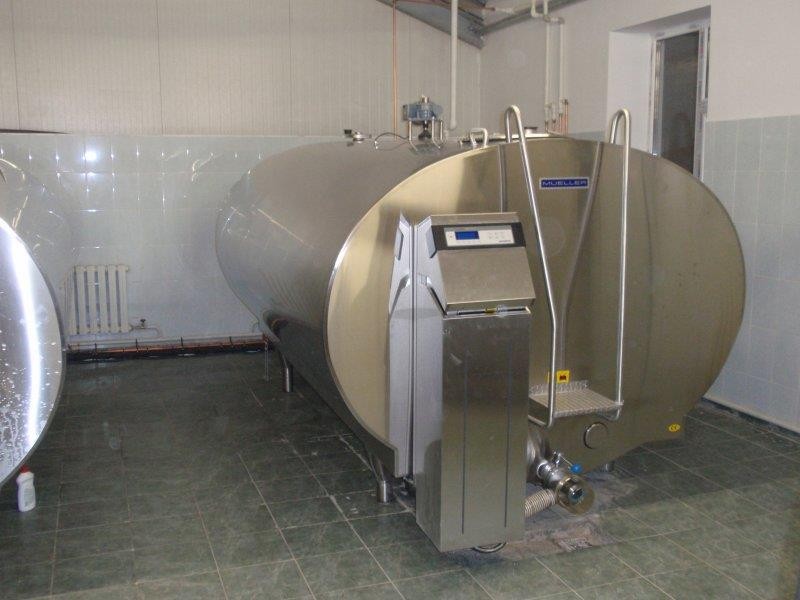 Система управления стадом
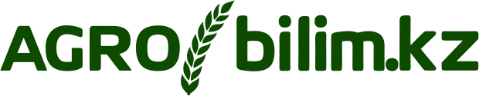 Программа «Cow Manager» на 100 сенсоров
Программа «Cow Manager» - это независимая программа, но может быть подключена к программе управления стадом Вашего доильного зала.
«Cow Manager» – это очень полезный инструмент для работы по профилактике здоровья, фертильности и кормления животных. Особенно при работе с сухостойными коровами на основе информации о времени кормления и пережёвывания.
«Cow Manager» обеспечивает постоянный мониторинг состояния здоровья коров и потребление ими корма.	Возможность мониторить вышеупомянутые данные очень полезны. Система посылает точные сообщения, когда корова не потребляет корм, или когда она больна.
Система CowManager является наиболее надежной системой обнаружения охоты на рынке. Она не только предоставляет Вам информацию об оптимальном времени осеменения, но также обеспечивает понимание цикла коровы, предоставляя всю необходимую Вам информацию, чтобы осеменить корову.
Система CowManager поможет:
- уменьшить затраты на осеменение
- увеличить долю тельности
- обеспечить оптимальный возраст при отеле
- сократить межотельный период
Система Cow Manager® может извещать Вас о возможных болезнях, включая:
Мастит
E.coli
Маточные инфекции
Травматический ретикулоперикардит
Смещение сычуга
Диарея
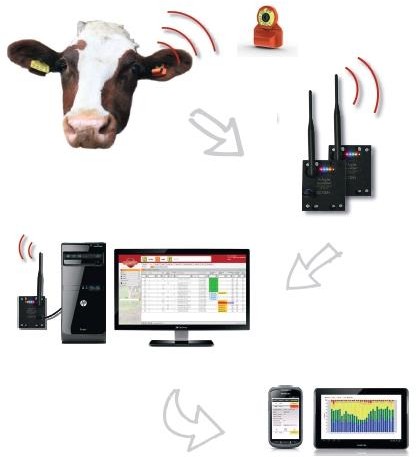 Система управления стадом
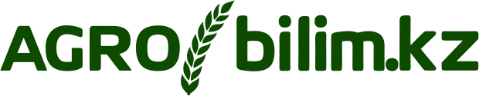 Вашего стада, а также является отличным инструментом наблюдения за коровами в транзитном периоде.
Система CowManager предоставит Вам следующую информацию:
минуты потребления корма и жвачки
общий обзор группы сухостоя
общий обзор группы отела
общий обзор Ваших технологических групп
При помощи сенсоров и активного использования данных, за один год клиенты реализовали:
на 10% больше молока на 1 корову;
на 5% больше коров (меньше выбраковки, тем быстрее рост стада);
на 20% выше уровень осеменения;
на 8% выше показатель стельности;
на 25-40% меньше больных коров;
на 20% лучше эффективность корма.
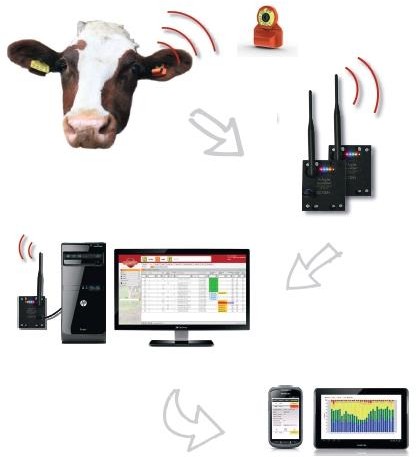 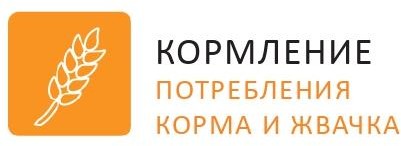 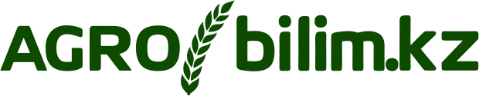 Система навозоудаления и утилизации навоза
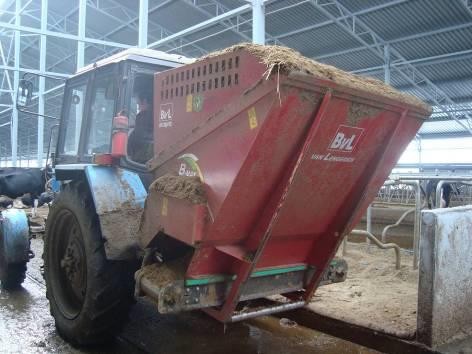 Согласно требованиям технологии производства молока на промышленной основе система навозоудаления должна соответствовать следующим основным требованиям:
ограничивать образование и выделение вредных газов в зону содержания животных
исключать перенос с навозом и стоками инфекционных начал с одного технологического участка на другой
быть удобной в эксплуатации, не требовать больших затрат на управление, ремонт и санитарно- профилактическую обработку
Выбор системы навозоудаления и утилизации навоза напрямую зависит от следующих факторов:
размер обслуживаемого поголовья
тип используемой подстилки и организации места отдыха коров
рельеф местности, физические характеристики почв
климатические условия
агротехнические предпочтения в способах использования навоза отраслью растениеводства.
обеспечивать постоянную и легко поддерживаемую чистоту в животноводческих помещениях
Прогнозная сводная смета расходов за период
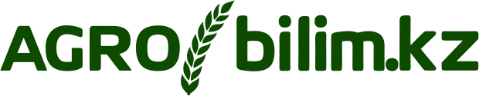 Оборот скота КРС молочного направления за период
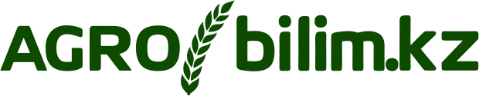 Оборот КРС молочного направления за 1 год
Оборот КРС молочного направления за 2 год
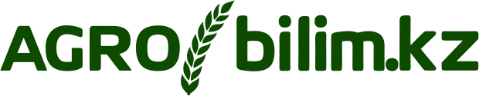 Оборот скота КРС молочного направления за период
Оборот КРС молочного направления на 3 год
Оборот КРС молочного направления на 4 год
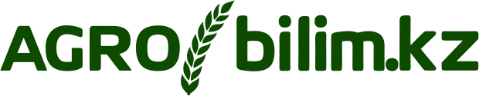 Оборот скота КРС молочного направления за период
Оборот КРС молочного направления на 5 год
Оборот КРС молочного направления на 6 год
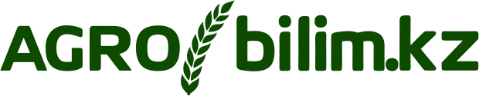 Оборот скота КРС молочного направления за период
Оборот КРС молочного направления на 7 год
Оборот КРС молочного направления на 8 год
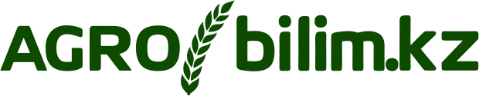 Оборот скота КРС молочного направления за период
Оборот КРС молочного направления на 9 год
Оборот КРС молочного направления на 10 год
Затраты корма за вес период для КРС
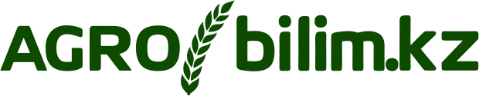 Потребность по видам кормов на весь период
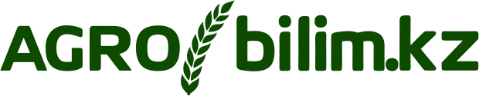 Потребность кормов 1 голову в год, кг.
Животные за вес период
Корма для скота Сено люцерна (в кг)
Кукурузный силос (в кг)
Концентрат (в кг)
Расходы на лечение КРС и искусственное осеменение
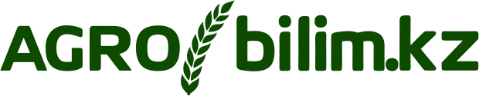 Затраты на лекарственные средства для КРС
Затраты на искусственное осеменение коров
Совокупный доход от реализации животноводческой продукции за период
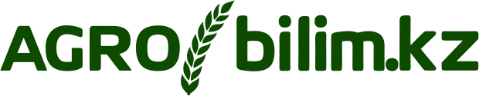 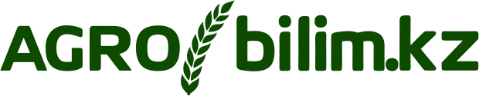 Доход от реализации молока
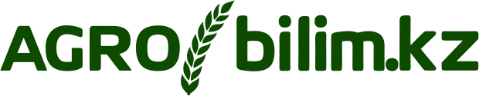 Доход от реализации бычков в живом весе
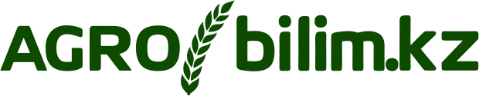 Доход от реализации бычков в живом весе
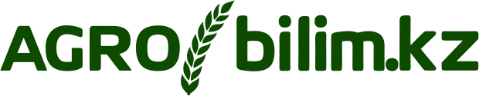 Расходы производственного цеха в упаковке
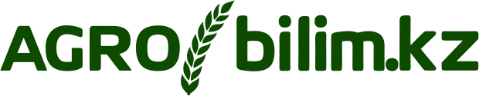 Расчет фонда заработной платы и отчисления по нему
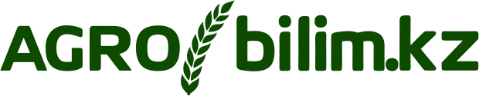 Расчет затрат по коммунальным услугам
Расчет затрат на закуп ГСМ
Расчеты по аммортизационным отчислениям и имущественному налогу
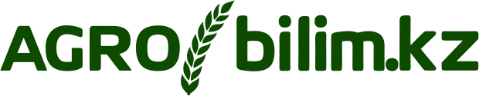 Расчеты по аммортизационным отчислениям и имущественному налогу
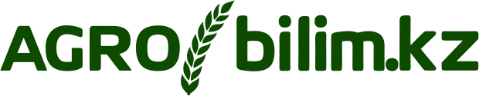 Расчеты по аммортизационным отчислениям и имущественному налогу
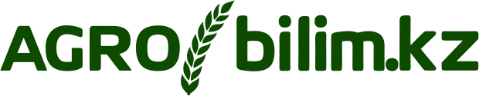 Производственная мощность по выпуску молочной продукции
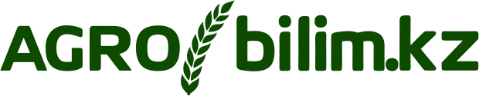 Валовой доход от реализации молочной продукции
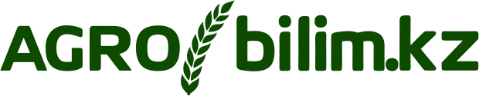 Цена реализации продукции и производственная мощность проекта
Валовой доход от реализации молочной продукции
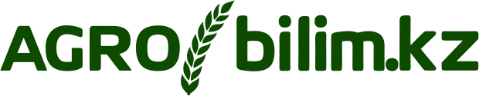 Цена реализации продукции и производственная мощность проекта
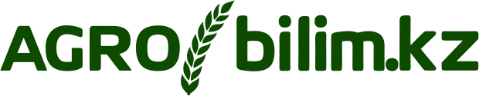 СВОДНЫЙ ПРОГНОЗ ОТЧЕТА О ПРИБЫЛИ И УБЫТКАХ ПО ЗА ПЕРИОД
СВОДНЫЙ ПРОГНОЗ ОТЧЕТА О ПРИБЫЛИ И УБЫТКАХ ПО ЗА ПЕРИОД